ΚΛΗΡΟΝΟΜΙΚΟΤΗΤΑ
Φαινότυπος : το σύνολο των χαρακτηριστικών (μορφολογικών, ανατομικών, φυσιολογικών κ.λπ.) ενός οργανισμού.

Γονότυπος: το σύνολο των αλληλόμορφων που βρίσκονται σε κάθε κύτταρο ενός οργανισμού.
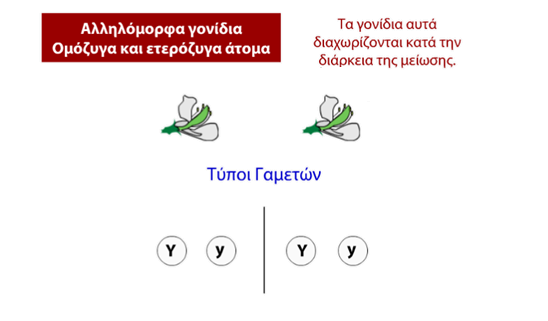 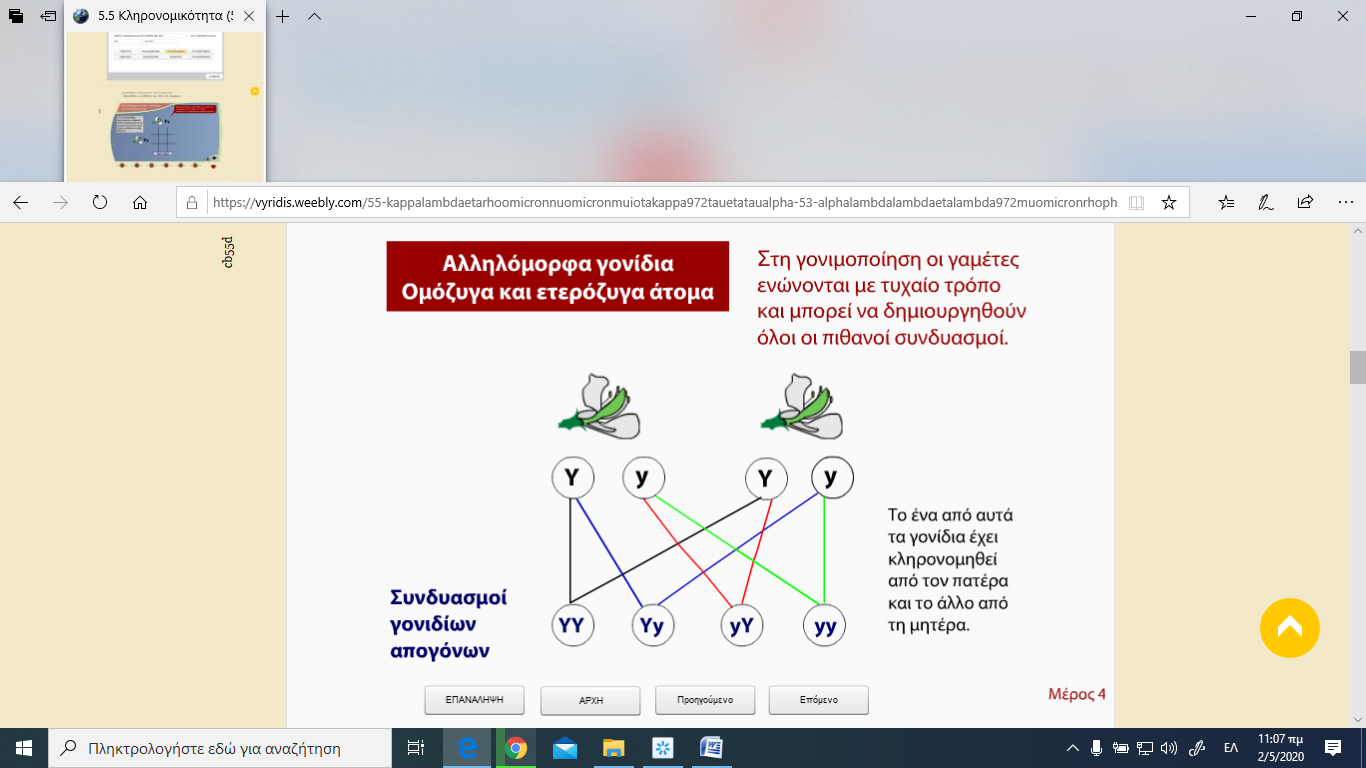 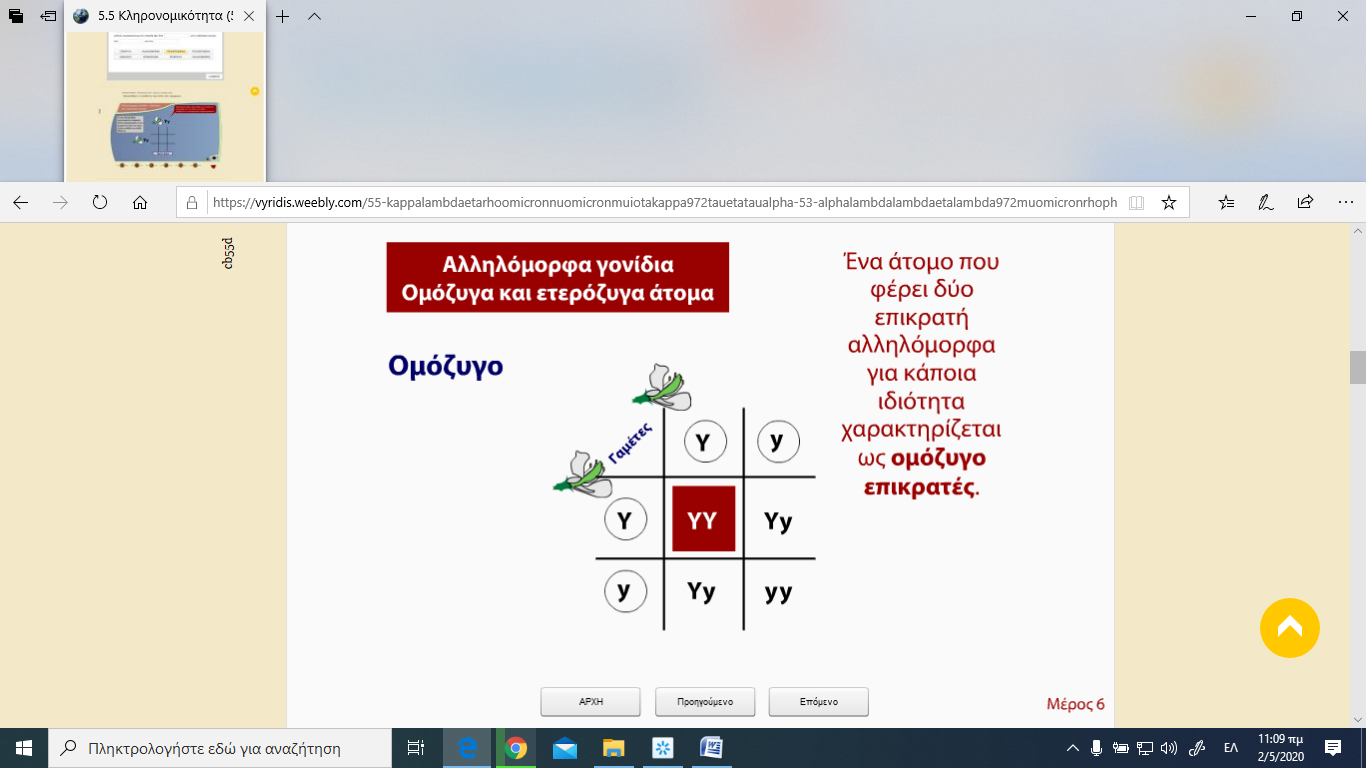 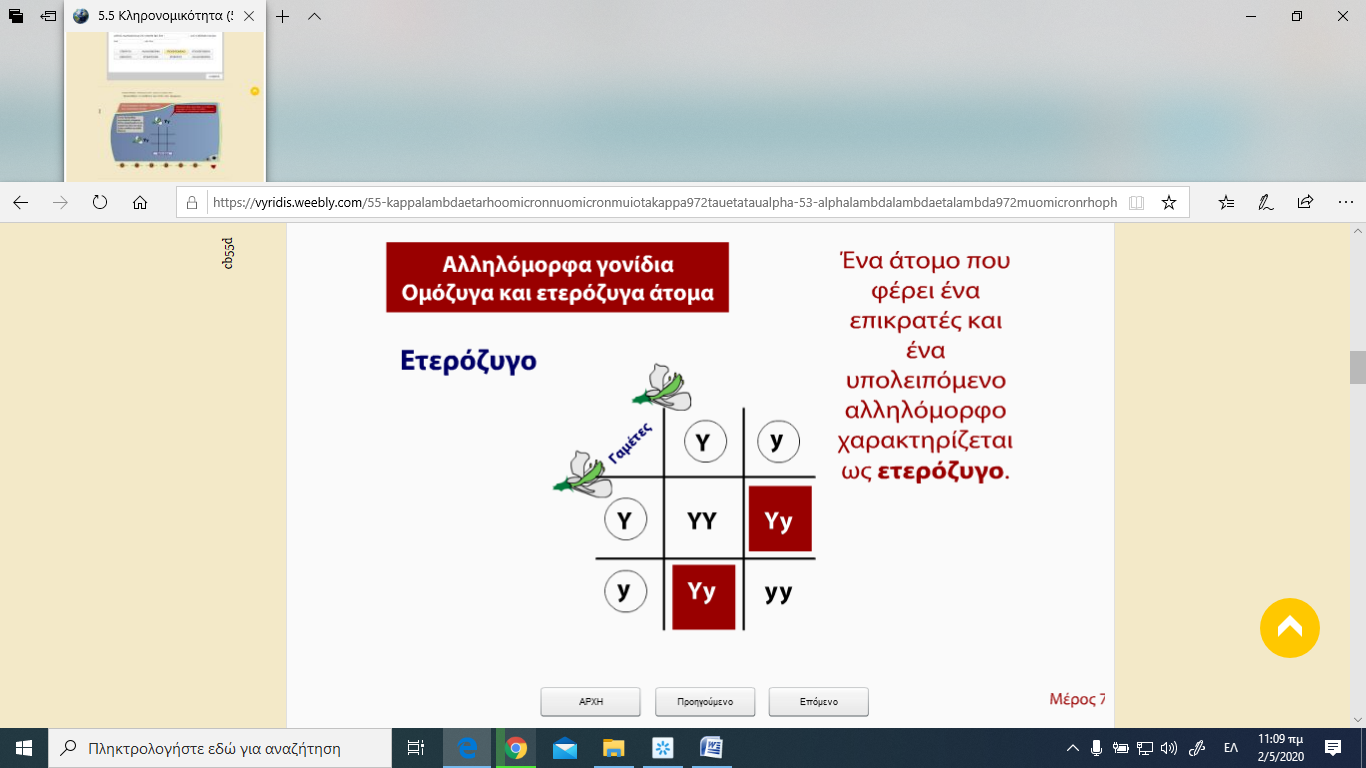 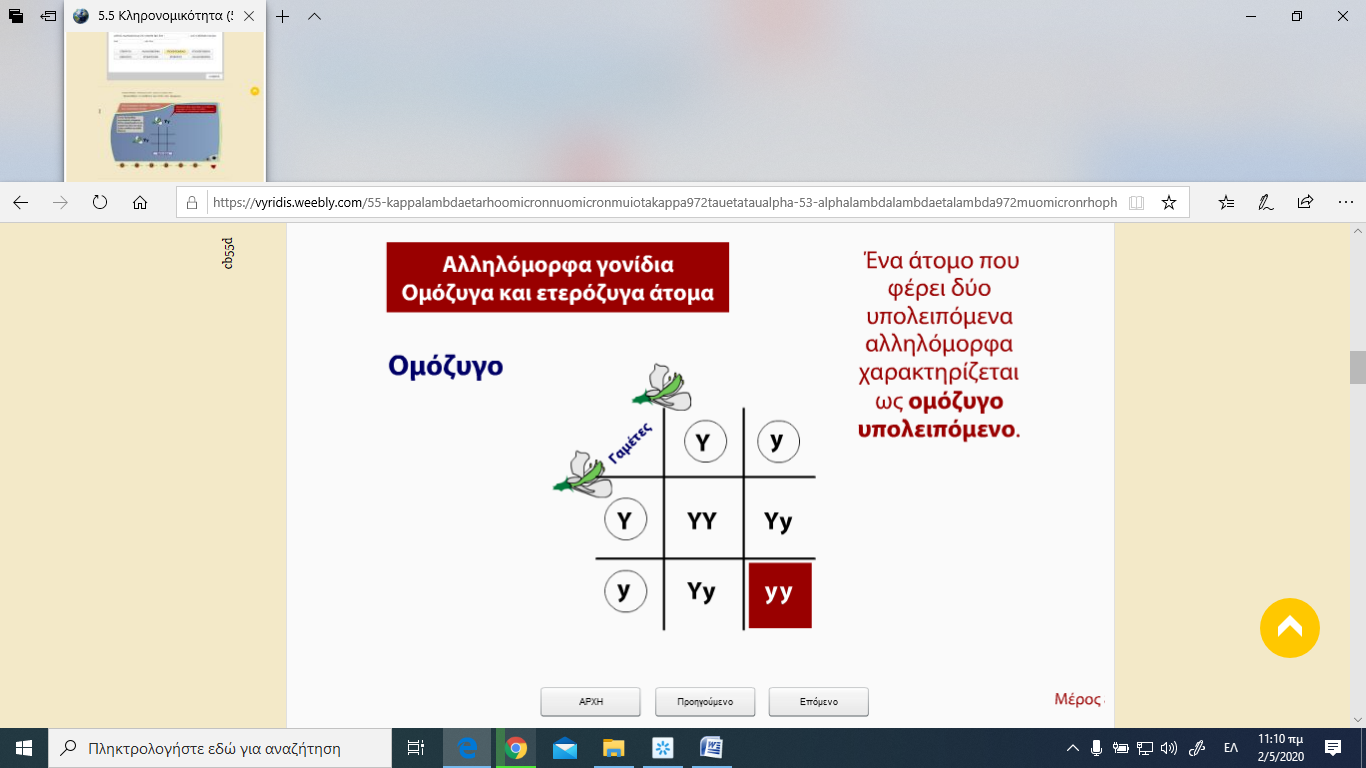 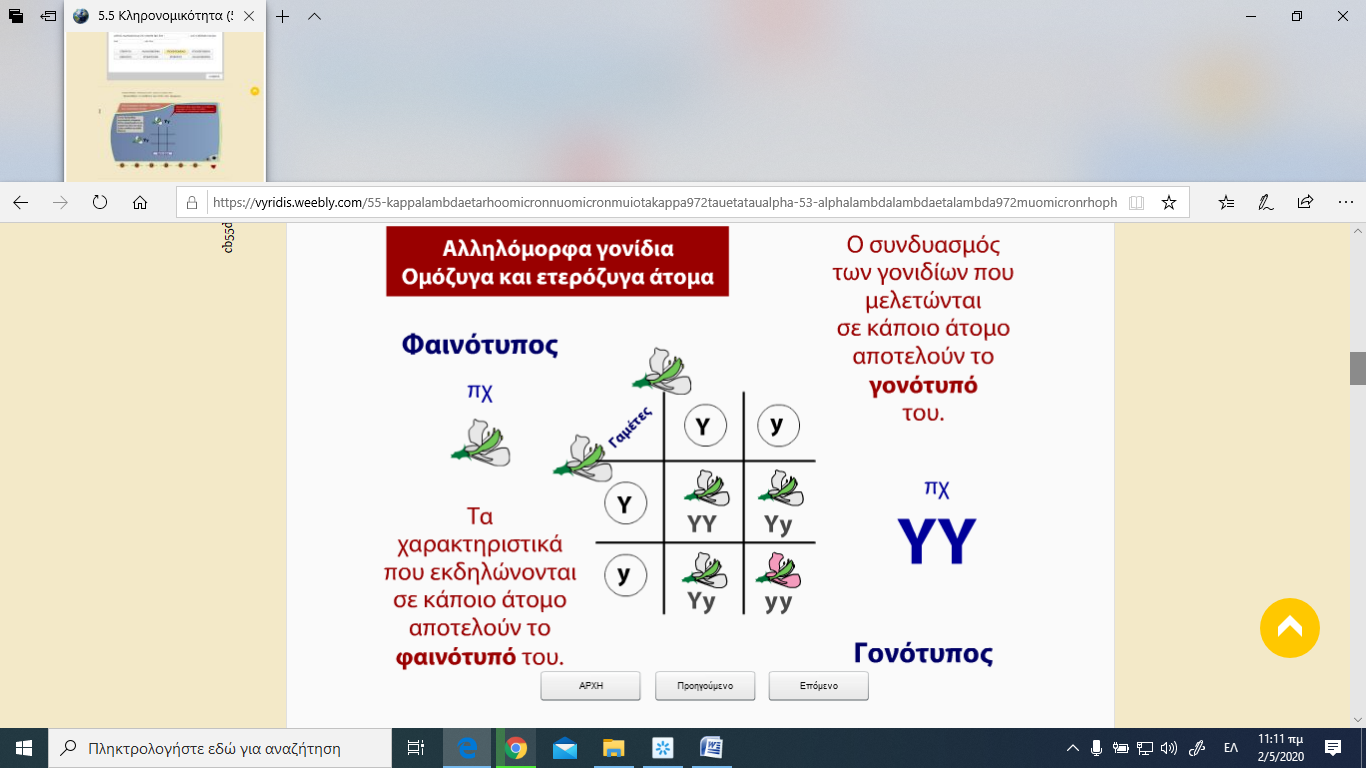 Νόμοι του Mendel
Ο Γκρέγκορ Γιόχαν Μέντελ ήταν Αυστριακός μοναχός, γνωστός για τις μελέτες που πραγματοποίησε σχετικά με τους μηχανισμούς της κληρονομικότητας χαρακτηριστικών στα φυτά.
Νόμοι του Mendel
http://photodentro.edu.gr/v/item/ds/8521/6678

Ανοίξτε με mozilla ή explorer την παραπάνω  διεύθυνση.
Άσκηση
Ποιο θα είναι το χρώμα των ματιών των παιδιών αν η μητέρα έχει γαλανά μάτια και ο πατέρας είναι ετερόζυγος και έχει καστανό χρώμα ματιών ; 
Στο βιβλίο: αλληλόμορφο  Μ: καστανό χρώμα και  μ: γαλάζιο χρώμα
Γονότυποι παιδιών:
Μμ  50% , μμ 50%
Φαινότυποι παιδιών:
καστανά μάτια (50%) , γαλανά μάτια  (50%)
Πηγές:
Λογισμικό βιολογίας Γυμνασίου
photodentro.edu.gr
Βιβλίο μαθητή «βιολογία β’ και γ’ γυμνασίου»